«Наши пернатые друзья»
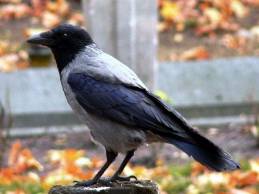 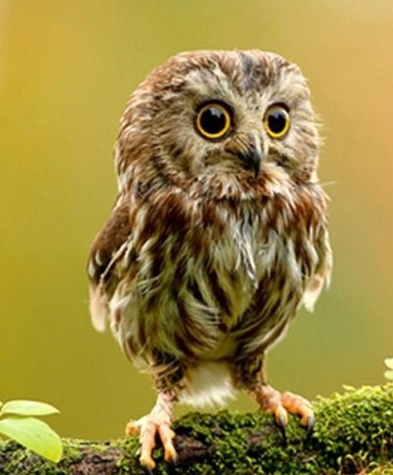 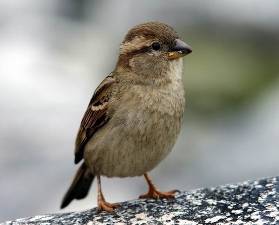 Игровая экология
                                          1-2 класс
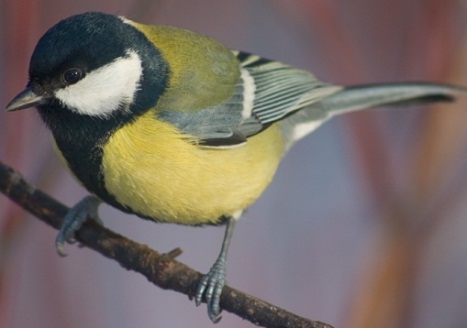 Цель урока:
Развивать умения детей распознавать птиц по внешнему виду и повадкам. Закрепить знания детей о последовательности в росте птиц (яйцо – птенец – птица). Упражнять детей в классификации птиц: городские, лесные, водоплавающие.
Познакомить детей с пословицами и поговорками о птицах. Продолжать учить отгадывать загадки. Поддерживать интерес детей к познанию природы. Формировать у детей заботливое отношение к пернатым друзьям.
Отгадайте загадки:
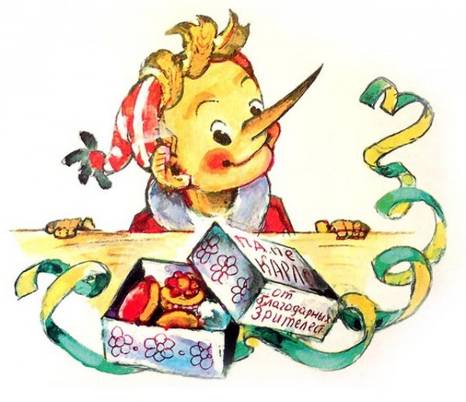 Я весь день ловлю жуков,
Ем букашек, червячков.
Зимовать не улетаю,
Под карнизом обитаю.
В серой шубке перовой
И в морозы я герой.
ВОРОБЕЙ.
Хорошо приспособлен к жизни возле человека. Часто, ближе к вечеру, множество воробьев слетается на одно дерево, где они принимаются петь, поднимая оглушительный шум.
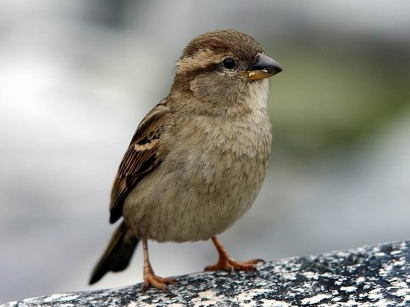 Отгадайте загадки:
Это старый наш знакомый:
Он живёт на крыше дома -
Длинноногий, длинноносый,
Длинношеий, безголосый.
Он летает на охоту
За лягушками к болоту.
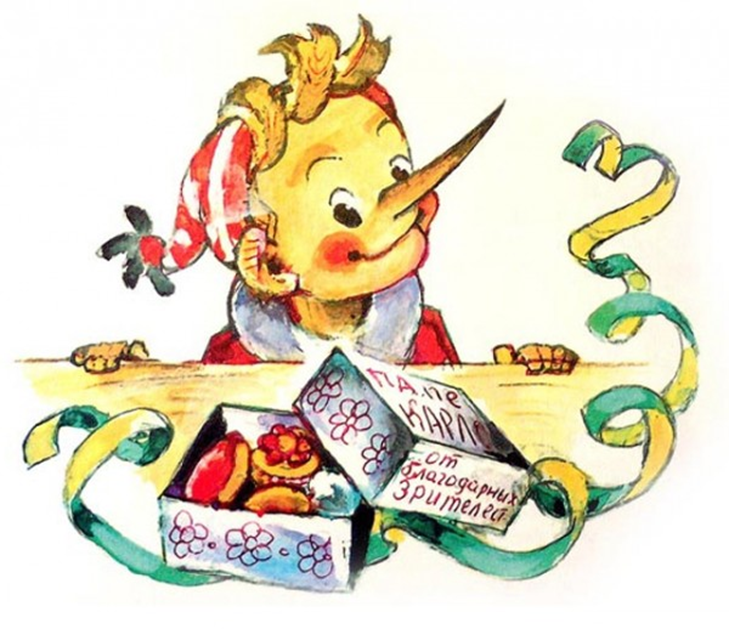 АИСТ.
Эти большие белые птицы совершают очень далекие перелеты. Когда приходит пора вить гнездо, они выбирают для него место повыше. У этих птиц красные ноги.
Отгадайте загадки:
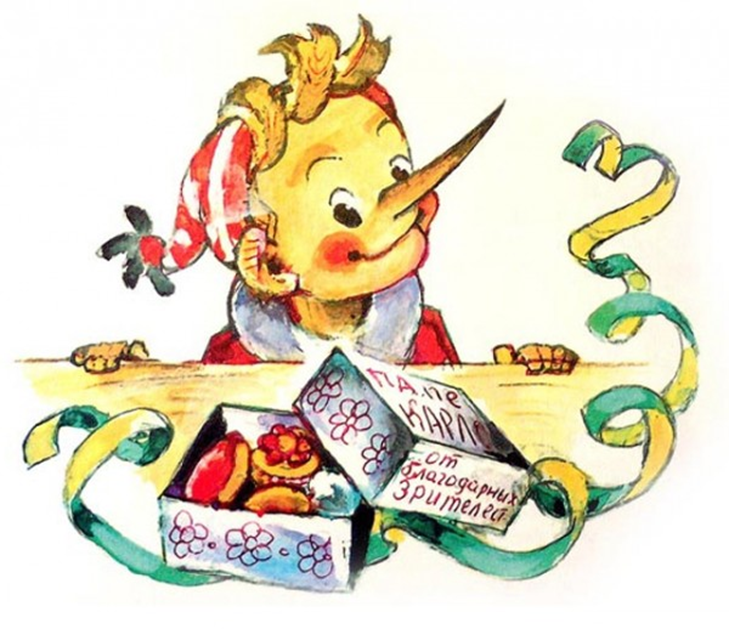 На одной ноге стоит,
В воду пристально глядит.
Тычет клювом наугад - 
Ищет в речке лягушат.
На носу повисла капля.
Узнаёте? Это...
ЦАПЛЯ.
Является родственником аиста. Гнездится на заломах тростника или деревьях,  вблизи водоемов, богатых
земноводными, рыбой и водными 
насекомыми.
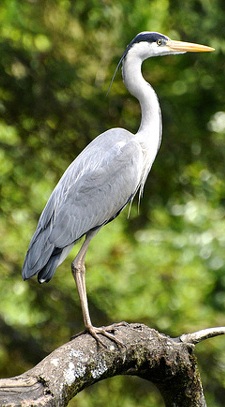 Отгадайте загадки:
Кто без нот и без свирели 
Лучше всех выводит трели, 
Голосистее, нежней?
Кто же это?..
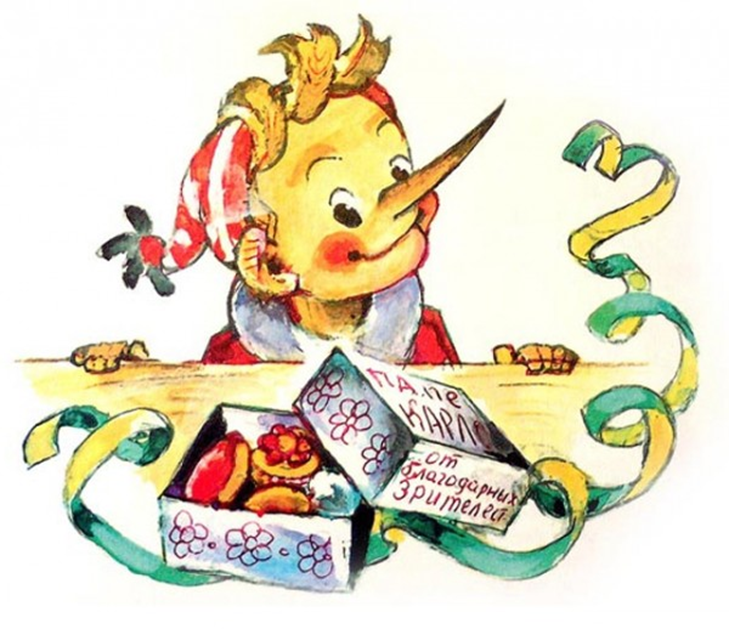 СОЛОВЕЙ.
Птица, знаменитая своим пением,
 а с виду ничем не примечательная.
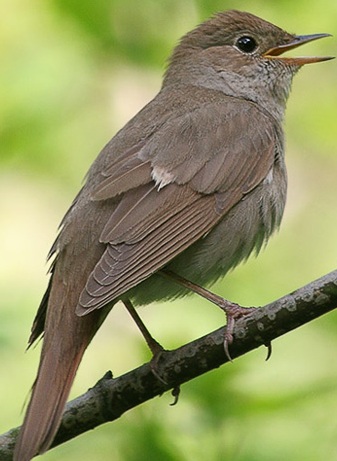 Отгадайте загадки:
Листья падают с осин,
Мчится в небе острый клин.
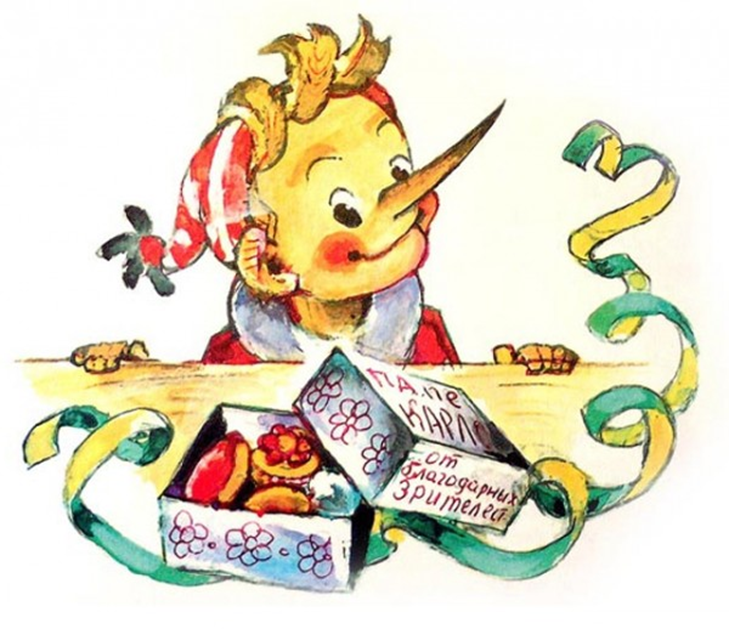 ЖУРАВЛИ.
Крупная перелетная птица, 
в небе журавли 
летают клином.
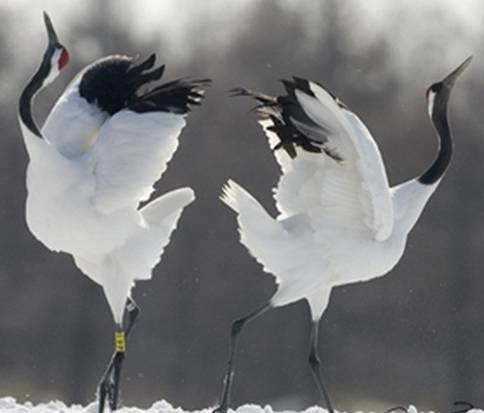 Отгадайте загадки:
Угадайте, что за птица:
Света яркого боится, 
Клюв крючком, глаза пятачком,
Ушастая голова. Это …
СОВА.
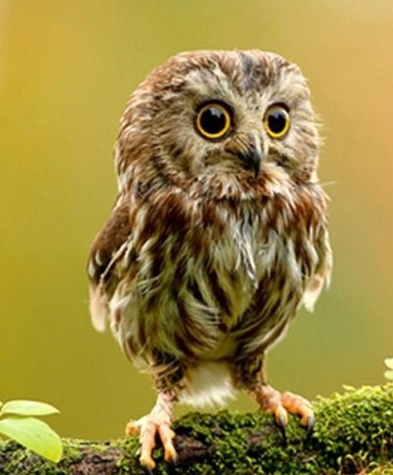 Красивый ночной хищник. 
Раньше считалось, что совы 
приносят несчастье и нещадно
 их истребляли.
Отгадайте загадки:
В синем небе голосок
Будто крохотный звонок.
Хочет – прямо полетит,
Хочет – в воздухе висит,
Камнем падает с высот 
И в полях поет, поет.
ЖАВОРОНОК,
Гнездится на земле,
очень красиво поет,
поднявшись высоко 
в небо.
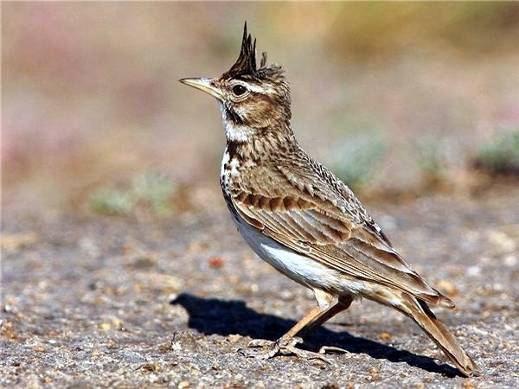 Отгадайте загадки:
Зимой на ветках яблоки!
Скорей же, собери!
И вдруг – вспорхнули яблоки.
Ведь это …
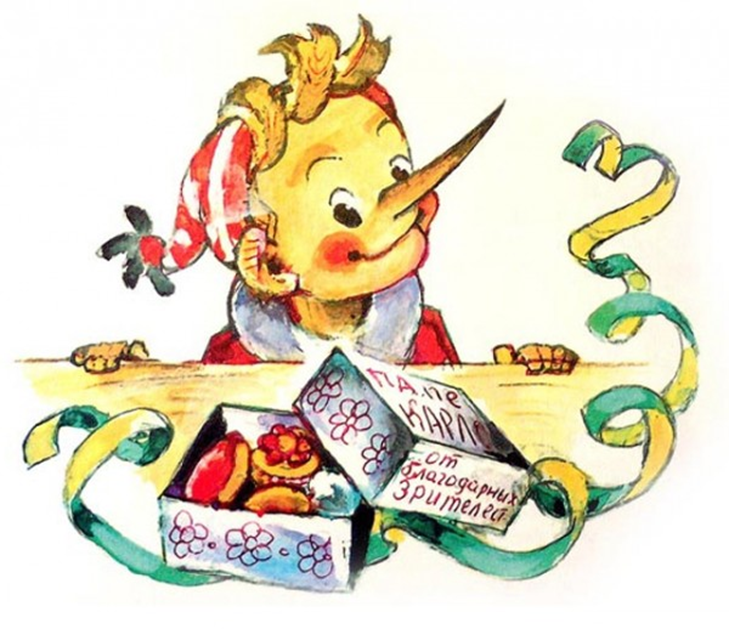 СНЕГИРИ.
Птица мелких размеров, с воробья, хотя выглядит крупнее. Гнездится снегирь в хвойных и смешанных лесах, предпочитая участки с преобладанием ели.
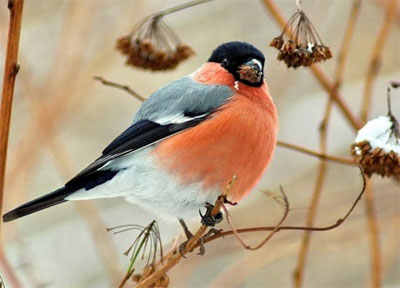 Отгадайте загадки:
Верещунья, белобока,
И зовут ее …
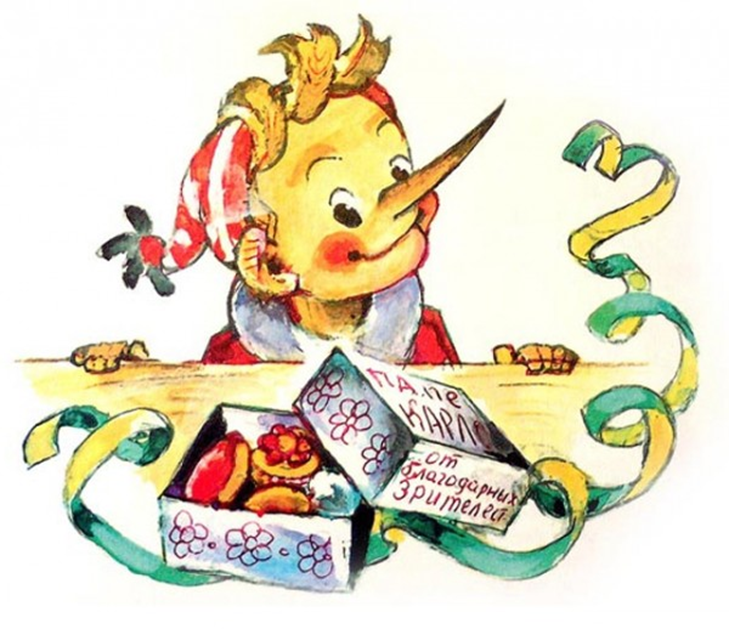 СОРОКА.
Черно-белая птица с очень длинным ступенчатым хвостом. Будучи всеядной, сорока иногда нападает на мелких птиц, расклевывает в их гнездах яйца и птенцов. В деревнях сороки могут таскать яйца
из курятника и даже 
уничтожить цыплят.
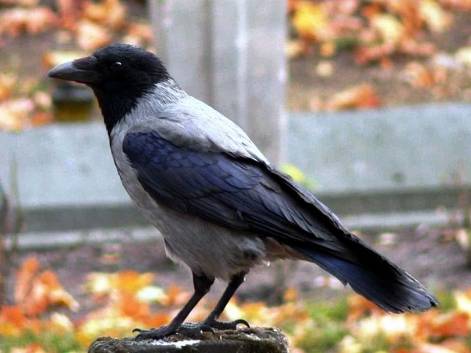 Отгадайте загадки:
Ношу серенький жилет, 
Но у крыльев - черный цвет.
Видишь, кружат двадцать пар.
И кричат: «Карр! Карр! Карр!»
Крикунья хрипловатая
Известная персона.
Кто она? ..
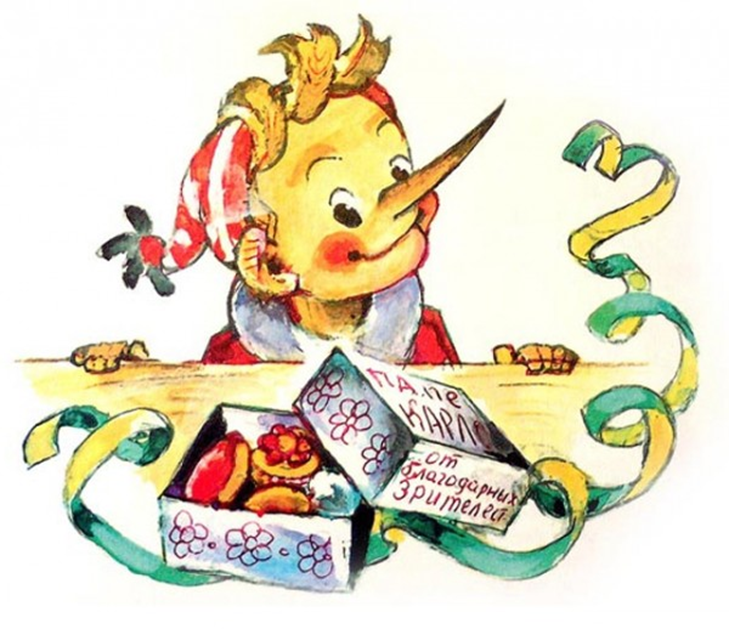 ВОРОНА.
Они бывают как полностью черного цвета, так и черными с серым. В каждой вороньей стае одна из ворон всегда выполняет роль сторожа, предупреждая остальных об опасности.
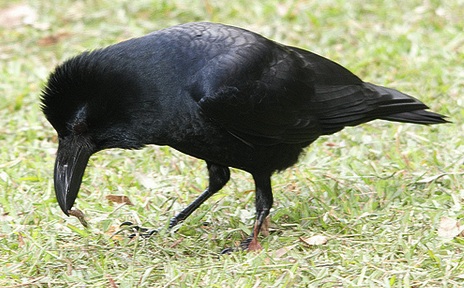 Птичья выставка
Кто в беретке ярко-красной,
В черной курточке атласной?
На меня он не глядит, 
Все стучит, стучит, стучит.
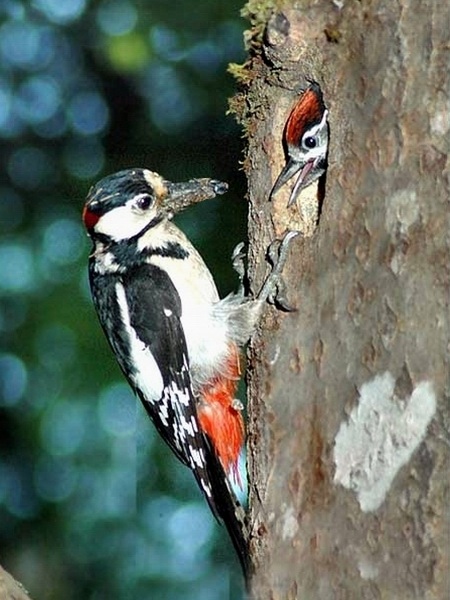 Птичья выставка
Горихвостка – эта птица названа так за свой хвост красного цвета, который все время подрагивает. Поэтому, кажется, что он будто горит, вспыхивая огоньком.
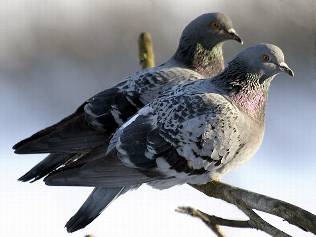 Голуби. Живут везде, способны возвращаться к своему гнезду, как бы далеко от него не оказались.
Птичья выставка
Дятел. Большую часть времени проводит сидя на стволе дерева и стуча по нему клювом, чтобы извлечь насекомых. Дупло в стволе, служащее гнездом, дятлы содержат в необычайной чистоте.
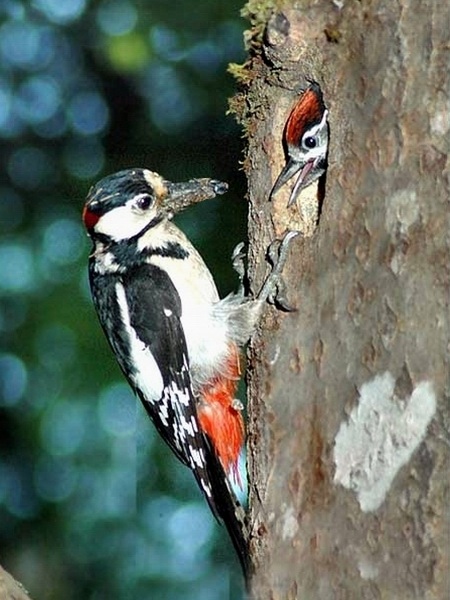 Колибри. Крошечная птичка, маленькие свои гнезда подвешивает к веткам нитями паутины.
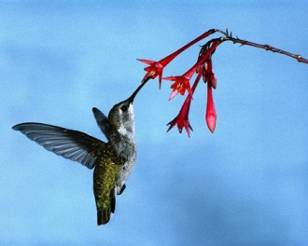 Птичья выставка.
Кукушка. Она не строит своего гнезда, а откладывает яйцо в чужое. Едва родившись, кукушонок выбрасывает из гнезда другие яйца или даже уже вылупившихся птенцов и один сам пожирает всю пищу.
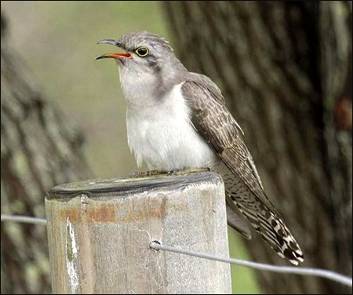 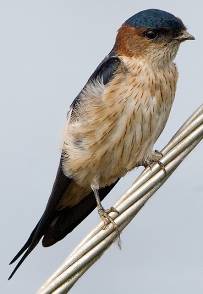 Ласточка. Строит гнездо под крышами домов из травы и грязи.
Птичья выставка.
Лебедь. Довольно неповоротливы на суше, гораздо чаще их можно встретить величественно плавающими.
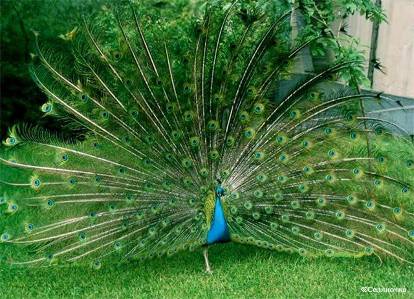 Павлин. Птица с великолепным хвостом.
Птичья выставка.
Пеликан. Пойманную рыбу пеликан складывает в длинный мешок под клювом и относит в гнездо.
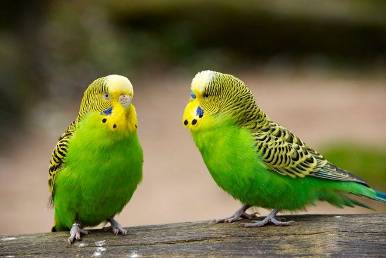 Попугай. Имеют яркое разноцветное оперение. В неволе может хорошо подражать речи людей.
Птичья выставка.
Синица. Небольшая птичка с желтеньким брюшком.
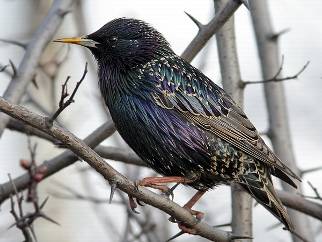 Скворец. Часто встречается огромными стаями, а в небе они кажутся черной тучей.
Страус. Большая африканская птица, летать не умеет, но бегает очень быстро.
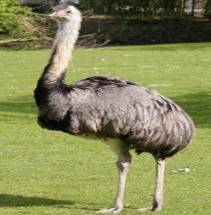 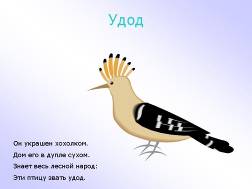 Удод. Носит на голове хохолок из перьев, раскрывающийся наподобие веера.
Физминутка «Аист»:
Аист, аист длинноногий,
       Покажи домой дорогу.
       Топай правою ногой,
       Топай левою ногой
       И тогда придешь домой.
       Снова – правою ногой,
       Снова левою ногой,
       После – правою ногой,
       После – левою ногой.
       Вот тогда придешь домой.
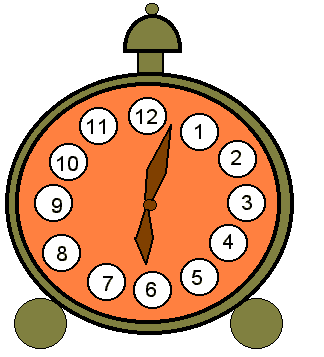 -Ребята, у каждой птицы есть свой домик. Как он называется?
Гнездо – это птичий клад, он надежно спрятан в траве, листьях или среди камней. Яйца в нем – как горстка сияющих драгоценностей. Одним отличается птичий клад от настоящего: его нельзя трогать. Только нетронутый, только ненайденный принесет он радость.
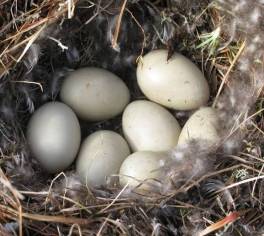 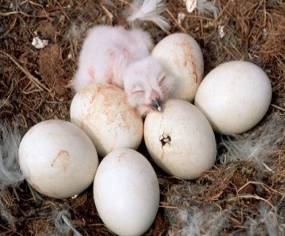 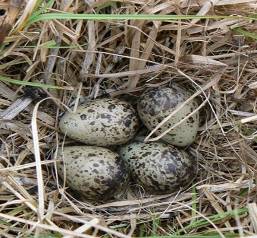 А теперь задание для команд:
- Сложите целое яйцо из 
скорлупок-пазлов.

-А вот этот домик вам знаком? Как он 
называется? Кто его сделал? А кто в
нем живет? Оказывается, в скворечнике
может жить не только скворец.
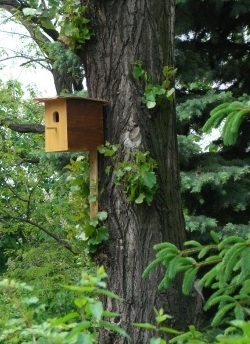 Задание для команд:
1. Отберите птиц, представленных на слайде, которые живут в лесу. (Утки, цапли, аисты, пеликаны, лебеди, фламинго).

2. Отберите птиц, представленных на слайде, которые обитают в городе. (Воробьи, голуби, вороны, грачи, синицы).

3. Отберите птиц, представленных на слайде, обитающих у водоемов. (Дятел, филин, тетерев, сова).
- Внимание, задание!!!!
Каждая команда должна сымитировать движение и пение предложенной вам птицы, да так сымитировать, чтобы другие команды  догадались, какая это птица.
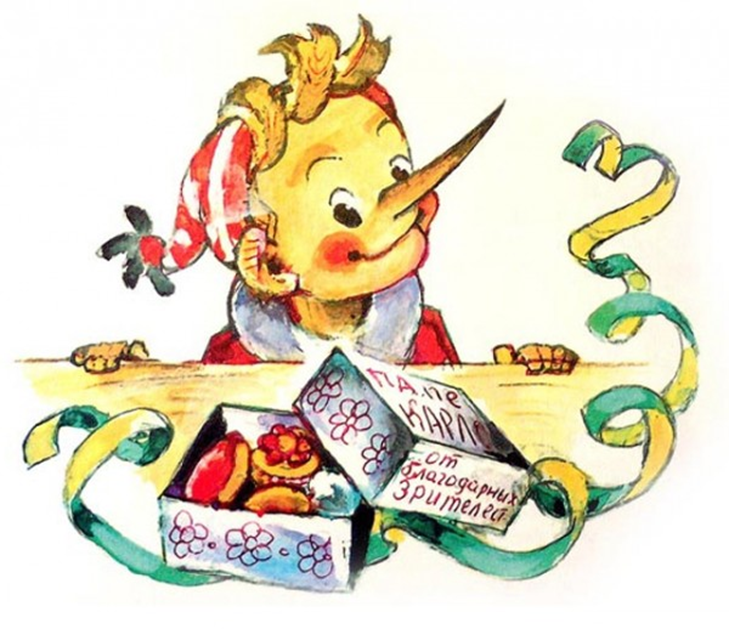 А знаете ли вы, что птицы бывают помощниками у животных?
Нет покоя жирафу от слепней, мух, москитов. Маленькие цапли ходят по спине и длинной шее жирафа и склевывают насекомых.
Маленькие кулички бесстрашно забегают в раскрытую пасть крокодила. Здесь они выискивают кусочки мяса. Куличкам еда, а крокодилу – чистые зубы.
Живут в Африке барсук-медоед и птичка – медоуказчик. Найдет птичка гнездо диких пчел и летит к медоеду, кричит, путь указывает. Медоед полакомится медом, соты разбросает. А медоуказчику лучшей еды, чем воск, не надо.
Не только животным, но и растениям помогают птицы.
Есть жаркие страны, где цветы опыляют крошечные птички колибри. Подлетит колибри к цветку за сладким соком и опылит цветок пыльцой, которую на перьях с других цветков принесла. Колибри самая маленькая птица в мире.
Осенью сойки заготавливают на зиму желуди, орехи, разные семена. Да не все свои кладовые потом находят. Весной желуди и орехи прорастают. Так сойки помогают деревьям расселяться в новые места.
Жуки-древоточцы губят дерево. Дятлы – лесные санитары – сильными клювами раздолбят гнилое место на дереве и очистят его от жуков.
Пальчиковая гимнастика «Жаворонок».
Хочет – прямо полетит, 
Хочет – в воздухе висит,
Камнем падает с высот 
И поет, поет, поет.


Переплетите большие пальцы и хорошо зацепите друг за друга. Для нас это будет голова жаворонка. Остальные пальцы сложите вместе, сомкните. Это будут крылья. Готовы ли ваши жаворонки? Тогда взлетаем и все вместе поем: «цир-лир-лир-лю-лю, цир-лю-лю-люююю».
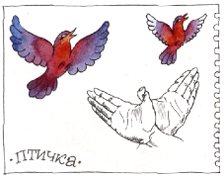 Дидактическая игра «Птичья мозаика»:
Каждая команда получает в
конверте несколько
фрагментов, из которых 
следует собрать птицу.
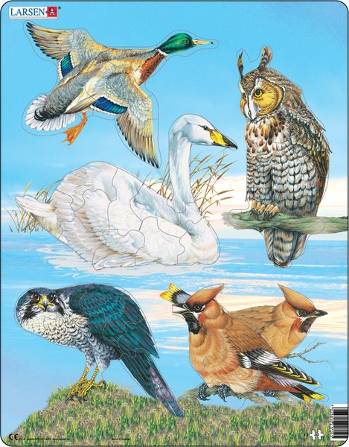 Задание «Одень меня»:
У вас на столе изображения птиц, но они раскрашены не полностью. Следует закрасить остальные части (красные ноги аиста, красную шапочку дятла, красную грудку снегиря…)
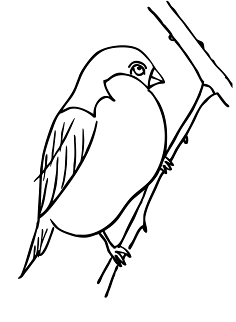 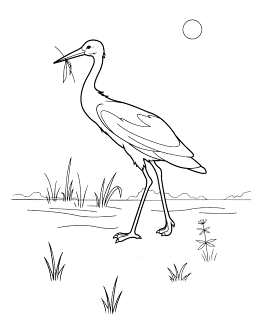 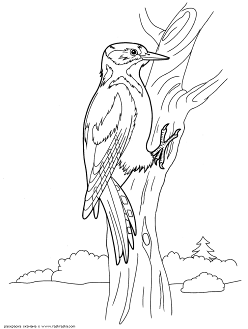 Итог занятия «Гонка за лидером»
* Какая птица бывает почтовой? 
* Какая птица носит черный галстук на желтой   манишке?  
* Какая птица днем спит, а ночью охотится на мышей? 
* Какую птицу называют санитаром леса? 
* Болотная птица, стоит на одной ноге, поджав другую. 
* Какая птица ползает по стволу дерева вниз головой?
Итог занятия «Гонка за лидером»
Какая птица не вьет своего гнезда, а подбрасывает яйца в чужие гнезда? 
Как называется птичий дом?
Какая птица не умеет летать, но хорошо плавает, ныряет и не боится холода? 
Какая крупная птица не умеет летать, но зато хорошо бегает?          
Какая самая маленькая птица в мире? 
Кто из птиц самый лучший певец?
Итог занятия «Гонка за лидером»
Кого из птиц называют «воровкой»?
 Как называют домик для птиц, сделанный человеком?
 Кто выводит птенцов зимой? 
 У кого из птиц красивый хвост и некрасивый голос? 
Птица, неуклюжая на берегу и красавица на воде. 
Как зовут птицу с высоким хохолком, которая кричит:    
 «Удод-удод»?
Просмотр мультфильма «Чужой голос».